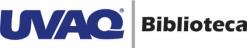 * Biblioteca Digital
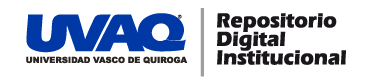 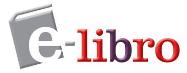 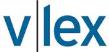 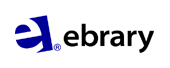 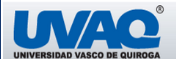 Libros texto completo
Base de dados Jurídica
Libros texto completo
LIBRICENTRO
Libros texto completo
[Speaker Notes: La tendencia actual de las bibliotecas en el mundo es hacia la digitalización de sus procesos y servicios.

En este sentido las Bibliotecas UVAQ comienzan a brindar  sus servicios a través de medios digitales por Internet,

Bases de datos contratadas:

E-libro
Vlex
Libricentro
Repositorio Digital Institucional
Colección especial Vasco de Quiroga

Base de datos de libre acceso:

Dialnet


Con el fin de apoyar sustancialmente las tareas y necesidades de información de su comunidad educativa y  propiciar cambios en la cultura del uso de la información.]
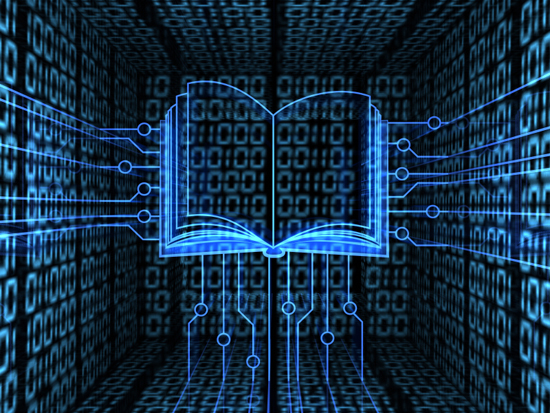 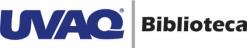 Biblioteca Digital
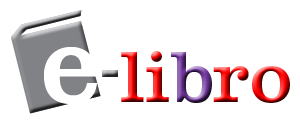 [Speaker Notes: En cualquiera de las 3 opciones, aparece la pantalla de bienvenida de la biblioteca digital, esta pantalla es la puerta de acceso para los usuarios de la UVAQ, aquí se debe ingresar el nombre de usuario y la contraseña, que en este caso son la misma “bibliotecadigital”, se debe escribir sin espacios y en minúsculas]
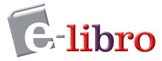 ofrece libros en texto completo, artículos, investigaciones científicas, tesis doctorales, etc.
Incluye diccionarios, enciclopedias, mapas, traductores, buscadores, entre otras herramientas. 
E-libro es una plataforma académica que paga los derechos de autor por uso y que contiene publicaciones de reconocidas editoriales y prensas universitarias de América Latina y España.
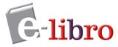 Más de 83,000 
títulos de libros
[Speaker Notes: E libro, ofrece mas de 83,000 títulos de  libros en texto completo, artículos, investigaciones científicas, tesis doctorales, etc.

Incluye diccionarios, enciclopedias, mapas, traductores, buscadores, entre otras herramientas. 
Cuenta con unas serie de herramientas interactivas como son:

Marcar textos 
Definir palabras 
Explicación de frases 
Hacer anotaciones 
Crear su estante personal 
Traducir 
Copiar, imprimir, buscar biografías, etc..


E-libro es una plataforma académica que paga los derechos de autor por uso y que contiene publicaciones de reconocidas editoriales y prensas universitarias de América Latina y España]
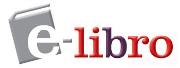 ¿CÓMO INGRESAR?
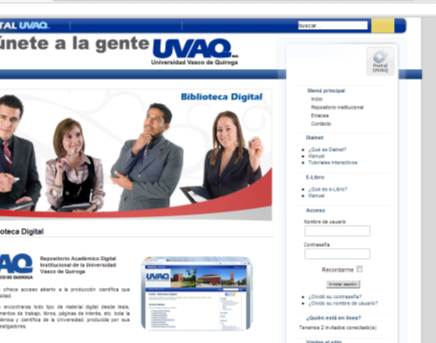 Aparecerá la liga de acceso en la parte inferior
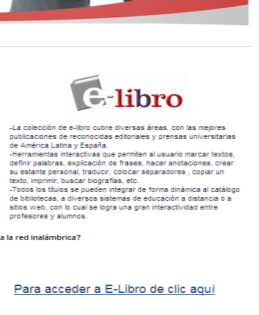 bibliotecadigital
bibliotecadigital
PROCESO DE REGISTRO UVAQ
[Speaker Notes: Una vez que se entra a la biblioteca digital,  aparece la pantalla de bienvenida de la biblioteca digital, 

esta pantalla es la puerta de acceso para los usuarios de la UVAQ para accesar E-libro y Dialnet (otra base de datos que es de libre acceso)

aquí se debe ingresar el nombre de usuario y la contraseña, que en este caso son la misma “bibliotecadigital”, se debe escribir sin espacios y en minúsculas,

Aparecerán en la parte inferior de la pantalla los vínculos para accesarlas.]
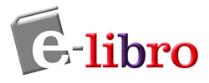 Pantalla de inicio
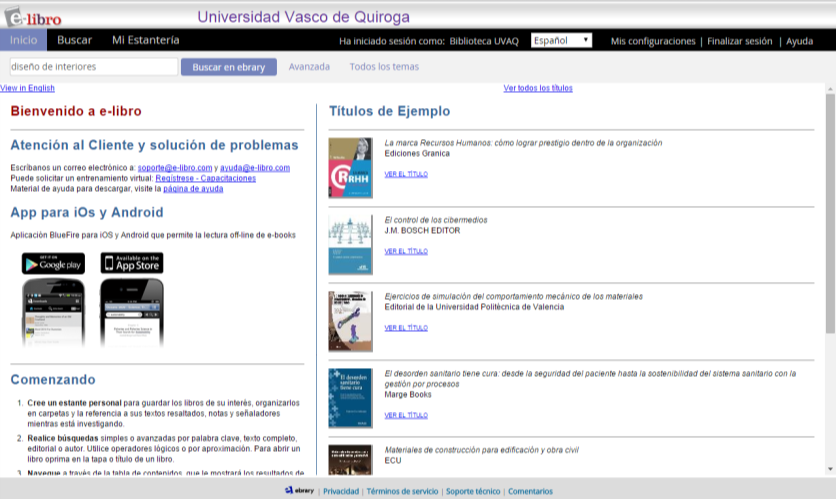 [Speaker Notes: E-libro
Da acceso a la consulta en línea de libros en texto completo de diversas áreas, 
Utiliza la plataforma del lector de ProQuest de forma intuitiva y dinamica]
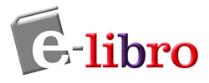 PROCESO DE REGISTRO
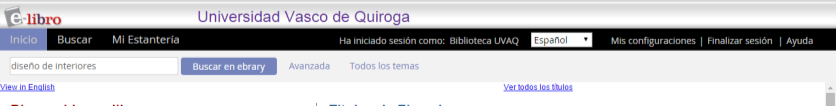 1
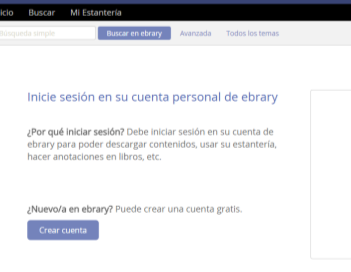 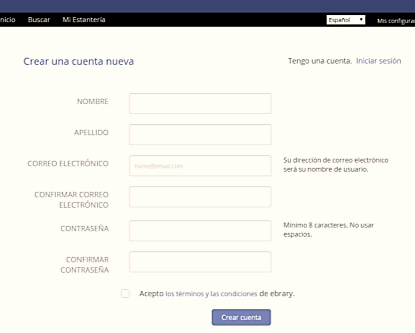 2
Requisitos para crear nombre y contraseña:

1.- Usar solo letras y números
2.- NO usar caracteres especiales como acentos, tildes, diéresis, puntos, diagonales, guiones, etc.
[Speaker Notes: Es indispensable registrarse como usuario dentro del sistema de E-Libro para tener derecho a utilizar todas sus herramientas. 

En esta base de datos el proceso de registro es muy sencillo, solo hay que ir a la opción de “inicio de sesión”, después seleccionar la opción “Crear una cuenta” y llenar el formulario de registro.]
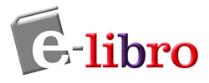 USUARIO REGISTRADO
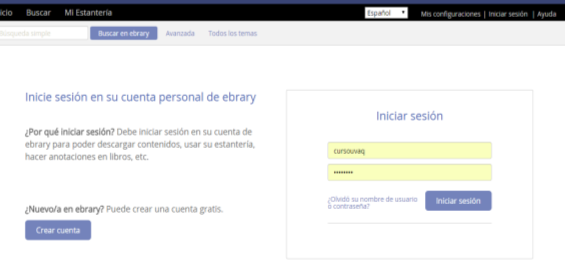 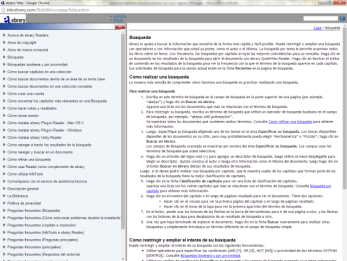 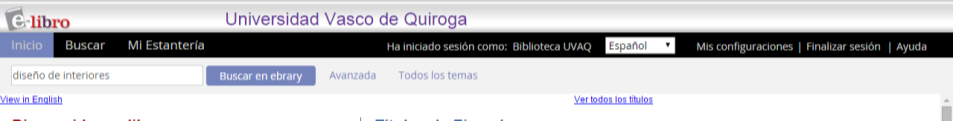 Para obtener ayuda sobre
 E-libro
[Speaker Notes: Una vez registrado deberá entrar a E-libro con su nombre de usuario y contraseña, para tener derecho de 
Utilizar todas sus herramientas.]
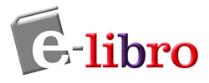 ¿Cómo visualizar documentos?
Descarga de los contenidos en diferentes dispositivos que sean compatibles con Adobe Digital Editions (tabletas, teléfonos móviles, Sony Reader, etc). 
Aplicación propia “ebrary” para dispositivos iOS  (sistema operativo móvil de Apple Inc.) que permite la lectura online y offline de e-books, disponible en el AppStore de forma gratuita.
Aplicación propia para dispositivos Android que permite lectura online y offline de libros electrónicos, disponible en GooglePlay.
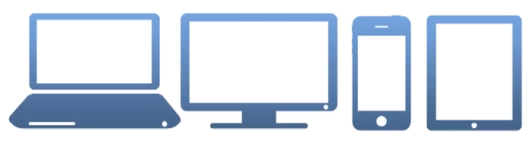 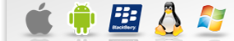 [Speaker Notes: En E-libro se pueden visualizar los documentos desde diferentes dispositivos, ya sea desde:

Una computadora de escritorio, o una laptop
Una tablet
Un celular

Es indispensable tener instalado el Adobe Digital Editions para poder consultar los libros]
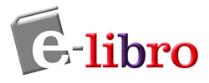 Tipos de búsquedas en E-libro
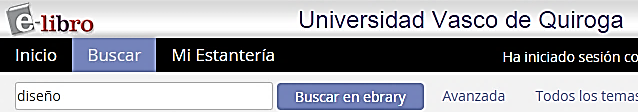 Búsqueda simple
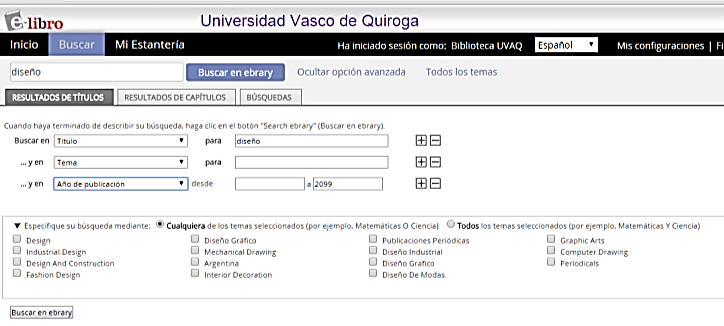 Búsqueda avanzada
Por tema o categoría
[Speaker Notes: En E-libro se pueden realizar 2 tipos de búsquedas:

Simple y Avanzada

En la búsqueda simple solo hay que escribir el término de búsqueda y dar clic en “Buscar en ebrary”

En la búsqueda avanzada se puede filtrar la búsqueda a por titulo, tema, autor, periodo de tiempo, etc..

También es posible se pueden seleccionar por áreas o categorías.]
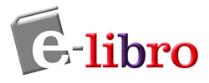 Resultado de la Búsqueda
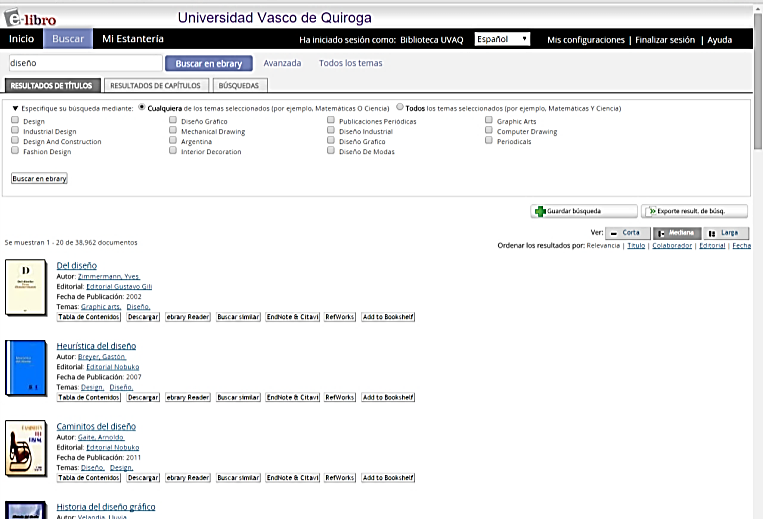 [Speaker Notes: El resultado de la búsqueda, muestra la cantidad total de libros encontrados, así como el listado de los libros
Incluyendo su ficha]
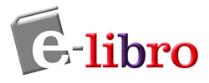 Ficha del libro
Titulo del libro
Portada del libro
Enlace directo a los temas del libro
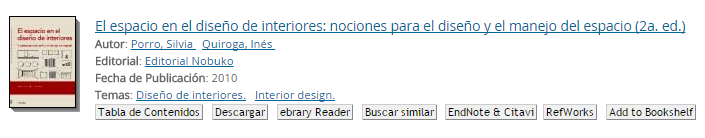 Ficha bibliográfica
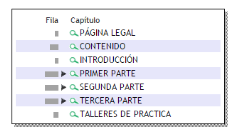 Expande la tabla de contenido del libro
[Speaker Notes: La ficha del libro muestra:
La portada del libro
El titulo del libro
Su ficha bibliográfica (autor, editorial, fecha de publicación)
Temas
Una serie de botones en la parte inferior que permiten ver pa tabla de contenidos o descargar el libro entre otras cosas…]
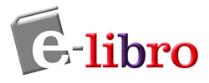 Estantería Personal
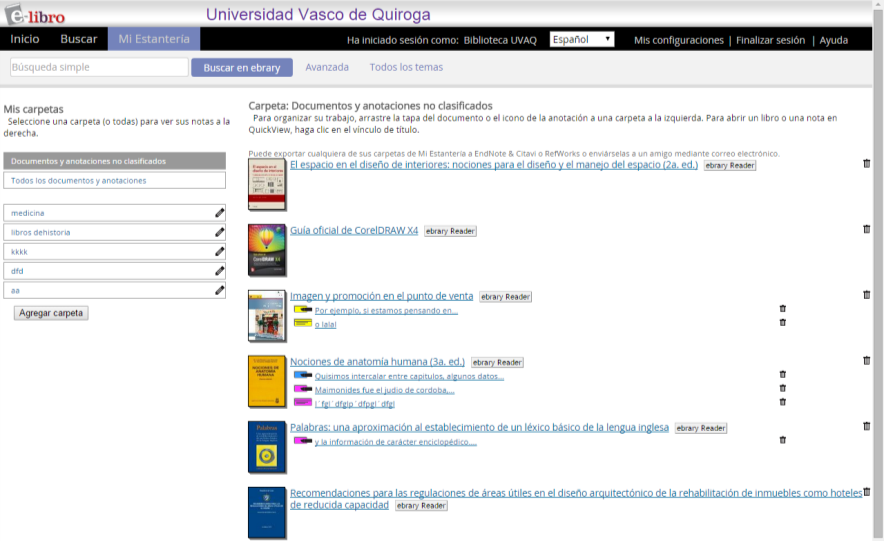 [Speaker Notes: La estantería personal es como tener tu propio libreo con libros que más utilizas, los cuales puedes
Ordenas por carpetas,
Incluso conserva las notas escritas y el texto marcado con marcatextos]
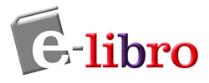 Pantalla del libro
Configuración
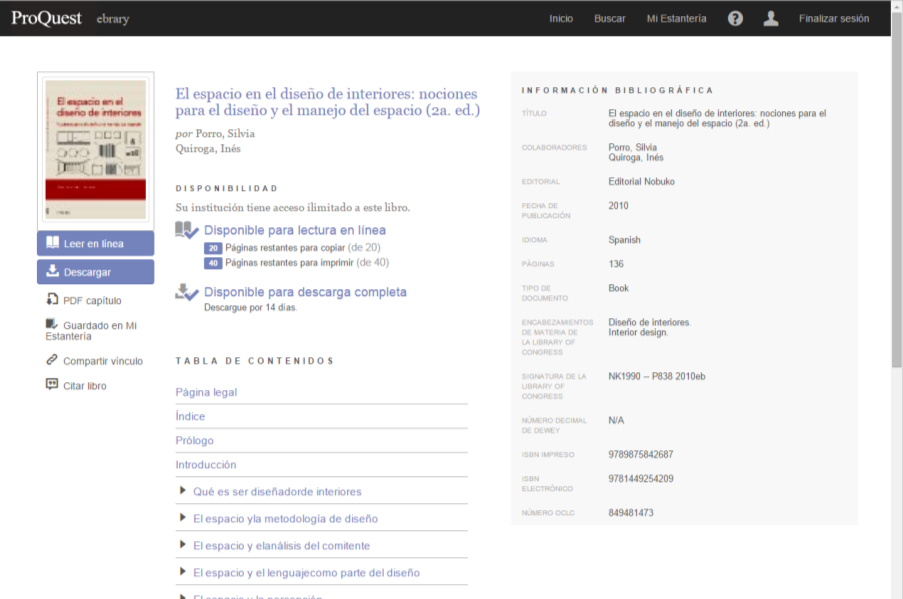 Información de disponibilidad
Descarga completa o por capítulos
[Speaker Notes: La pantalla de lectura de E-libro]
Menú lateral
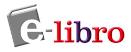 Detalles del libro
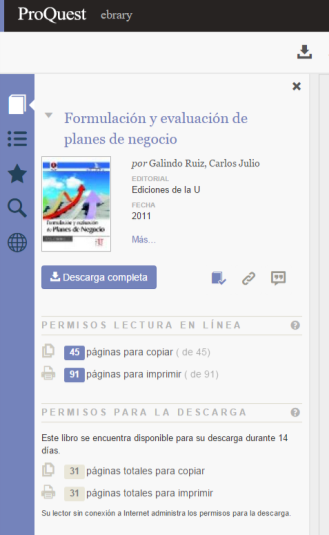 Tabla de contenido
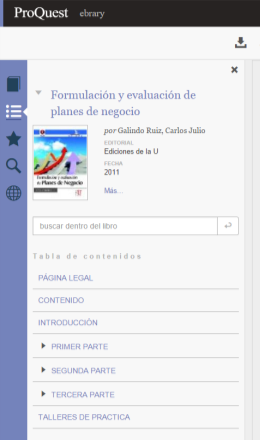 Anotaciones
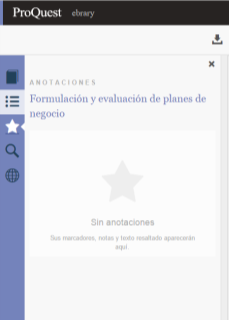 Búsqueda
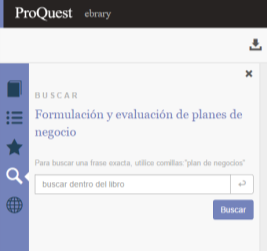 [Speaker Notes: Las opciones del menú lateral son:

Detalles del libro, muestra el titulo, autor, editorial y fecha. Además botones para descarga completa, citar, etc. 
     También muestra cuantas páginas se pueden copiar e imprimir.
Tabla de contenido muestra el índice del libro, con hipervínculos para pasar directamente a un capitulo
Anotaciones, aquí aparecen todas las anotaciones hechas por el lector.
Búsqueda, permite buscar en el contenido del libro.]
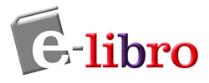 Leer en línea
Descarga libro completo
Descarga libro capitulo PDF
Compartir enlace
Marcar página
Citar
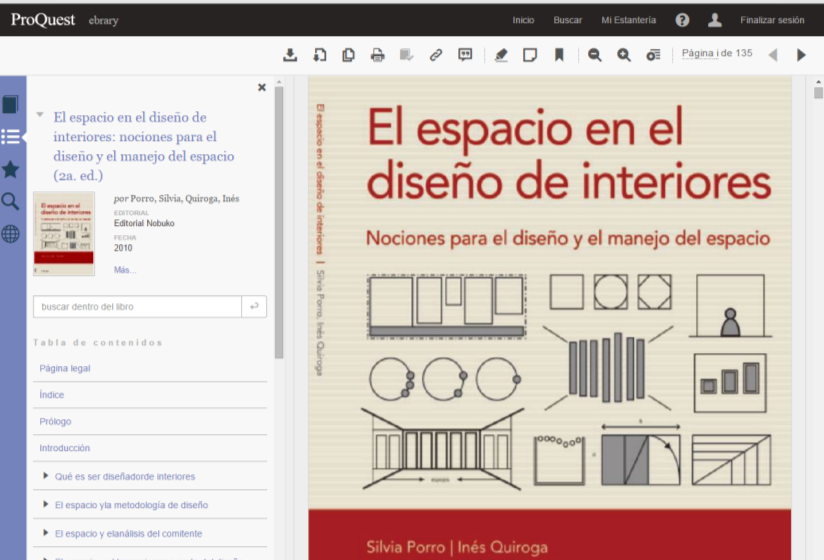 Opciones de zoom
Avanzar/
retroceder
Crear notas
Copia
Añadir a estantería
Resaltar texto
Imprimir
Ir a página
Buscar contenido
Índice general
[Speaker Notes: En la  pantalla de lectura de E-libro, en la parte superior aparece una barra de opciones que permiten:

Descargar el libro completo
Descargar capitulo del libro en PDF
Copiar
Imprimir
Añadir a la estanteria
Compartir enlace
Citar
Resaltar texto
Crear notas
Marcar página
Zoom
Ir a página
Avanzar y retroceder]
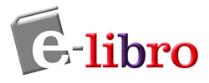 Citar libro
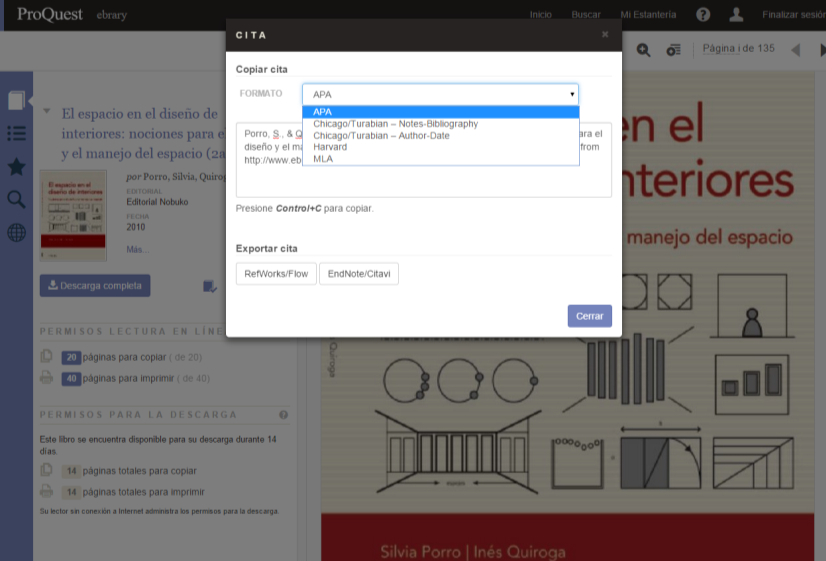 [Speaker Notes: Se puede generar la cita del libro en diversos formatos, la más común es el formato APA]
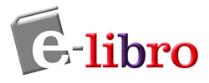 Descargar un libro
Paso 1
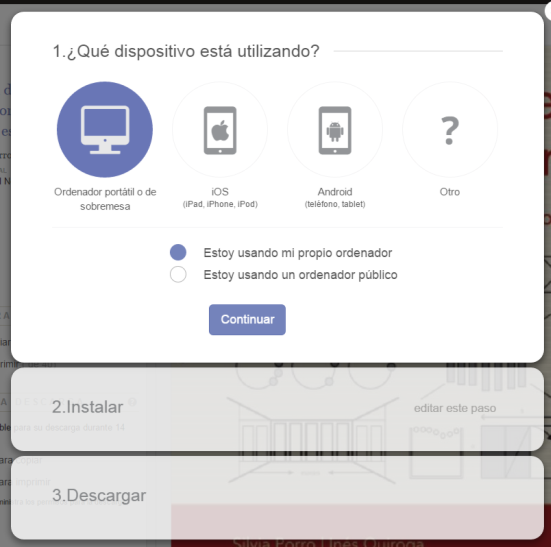 [Speaker Notes: Procedimiento para descargar un libro
Paso 1
Seleccionar el dispositivo en que se va a leer el libro]
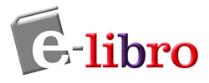 Descargar un libro
Paso 2
Descarga a tu tablet o celular
Descarga a tu computadora
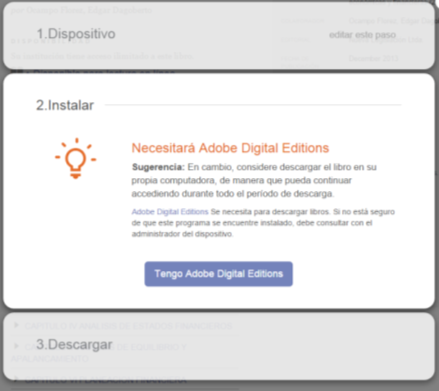 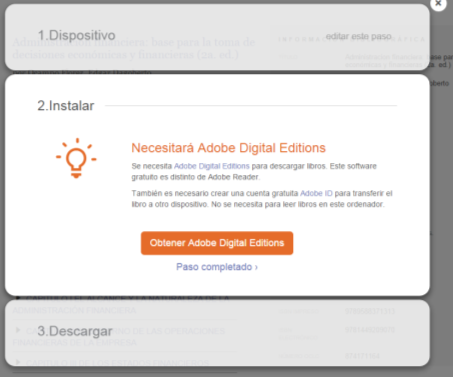 [Speaker Notes: Instalar el Adobe Digital Editions.  (Solo se instala una vez)]
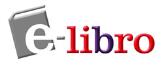 Descargar un libro
Paso 3
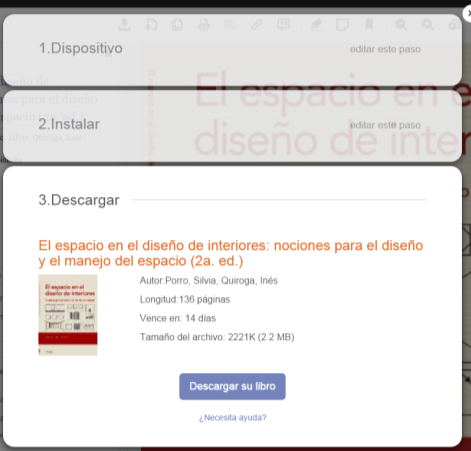 Se descargará automáticamente a su computadora. 
Aparecerá en la barra inferior del navegador, con la extensión .acsm
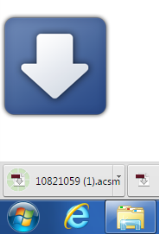 Se abrirá automáticamente el Adobe Digital Editions, mostrándole los libros que tiene prestados, después de clic sobre el libro y disfrútelo. (La primera vez que realice este proceso Adobe le pedirá que llene un formulario con sus datos personales para obtener su ID de Adobe, esto se realiza solo una vez).
[Speaker Notes: Descargar el libro por 14 días naturales.

Si no ha instalado el Adobe Digital Editions, - La primera vez que realice este proceso Adobe le pedirá que llene un formulario con sus datos personales para obtener su ID de Adobe, esto se realiza solo una vez.

Se abrirá automáticamente el Adobe Digital Editions, mostrándole los libros que tiene prestados, después de clic sobre el libro y disfrútelo.]
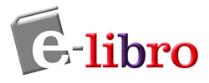 Procedimiento de descarga de un libro electrónico
El periodo de préstamo es  14 días naturales.
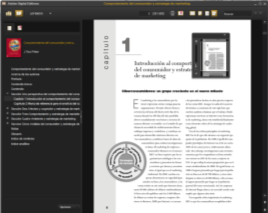 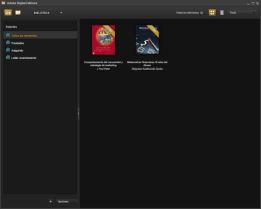 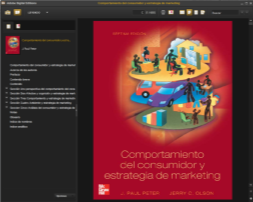 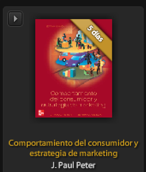 Para devolver  el libro de clic en la flecha que aparece en la esquina superior,  izquierda del libro
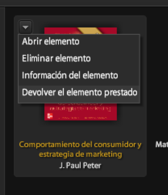 De la lista que aparece seleccione Devolver el 
elemento prestado
[Speaker Notes: En E-libro se tiene prestado el libro por 14 días naturales, 
Si se desea devolver el libro antes se debe dar clic en la flecha que aparece en la esquina superior,  izquierda del libro, 
De la lista que aparece seleccione Devolver el elemento prestado.
De lo contrario el libro de devolverá automáticamente a los 14 días]
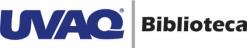 Biblioteca Digital
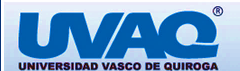 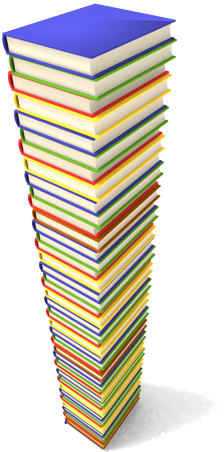 LIBRICENTRO
Libros texto completo
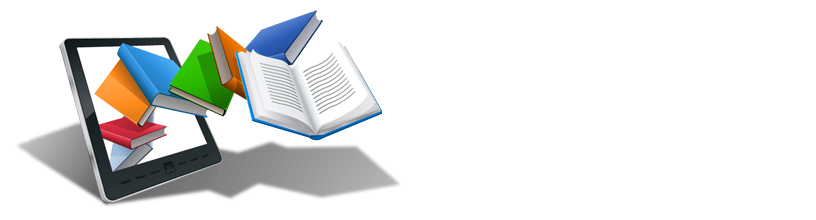 Pantalla de inicio
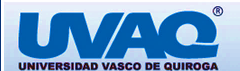 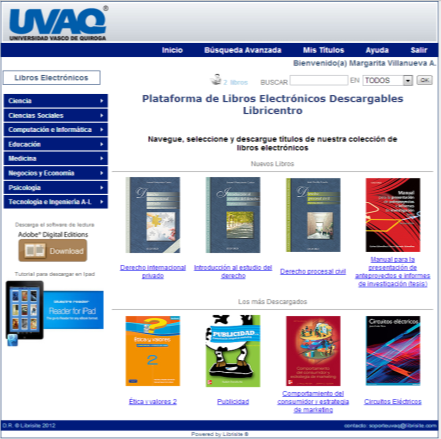 La biblioteca Digital  de la Universidad Vasco de Quiroga esta formada por el acervo digital de la bibliografía básica y complementaria contemplada en los planes y programas de estudio de las diferentes carreras impartidas en la institución.
LIBRICENTRO
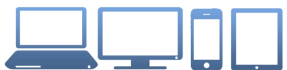 321 TITULOS – 721 EJEMPLARES
[Speaker Notes: Libricentro es la biblioteca Digital  de la Universidad Vasco de Quiroga, y 
esta formada por el acervo digital de la bibliografía básica y complementaria contemplada en los planes y programas de estudio
de las diferentes carreras impartidas en la institución.

Esta biblioteca esta en construcción, actualmente cuenta con 321 TITULOS – 721 EJEMPLARES]
Como ingresar
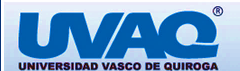 http://uvaq.libricentro.com/
LIBRICENTRO
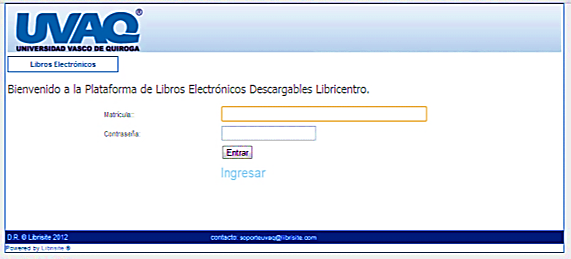 En  los campos de Matricula y Contraseña
Ingrese su número de cuenta
[Speaker Notes: Como ingresar – pantalla de inicio

http://uvaq.libricentro.com/

En  los campos de Matricula y Contraseña -- > Ingrese su número de cuenta en los dos campos]
Como tramitar tu cuenta
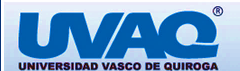 Asistir a la biblioteca para solicitarla 
      (se requiere presentar tu credencial UVAQ)
Se te asignara un nombre de usuario y una contraseña para ingresar a Libricentro
Con estos datos ya puedes tener acceso a Libricentro
LIBRICENTRO
http://uvaq.libricentro.com/
[Speaker Notes: Para  tramitar tu cuenta en Librisite

Asistir a la biblioteca para solicitarla 
          (se requiere presentar  presentar tu credencial UVAQ, así como 
           Un correo electrónico personal)

Se te asignara un nombre de usuario y una contraseña para ingresar a Libricentro

Con estos datos ya puedes tener acceso a Libricentro]
Como seleccionar un libro
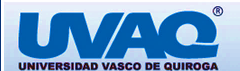 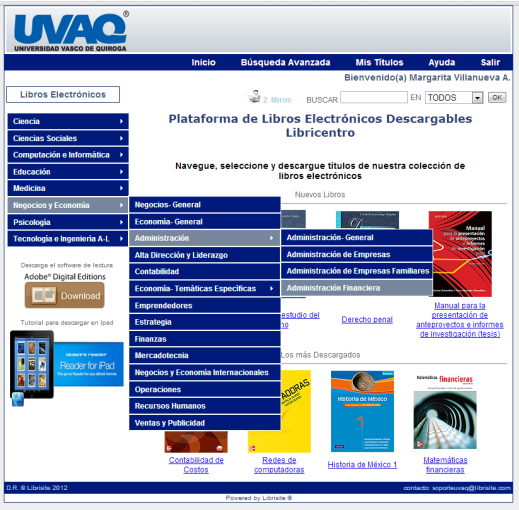 LIBRICENTRO
Ubicar el libro que desea descargar utilizando preferentemente la función de búsqueda o bien, navegando por las diferentes categorías:
[Speaker Notes: Para seleccionar el libro que se desee consultar

Se debe utilizar preferentemente la función de búsqueda 

También puede navegar por las diferentes categorías, aunque el resultado será limitado]
Procedimiento de descarga de un libro electrónico
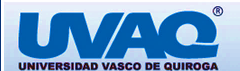 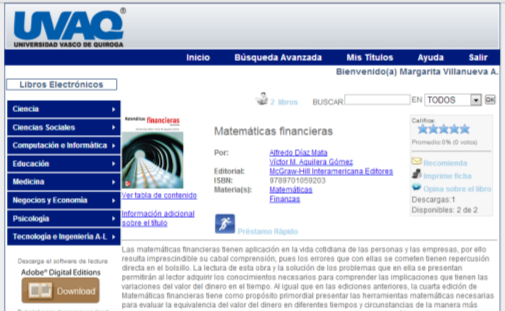 De clic en
Préstamo rápido
LIBRICENTRO
Se descargará automáticamente a su computadora y aparecerá en la barra inferior de su navegador, el cual aparecerá con la extensión .acsm
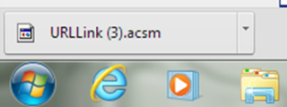 Se abrirá automáticamente el Adobe Digital Editions, mostrándole los libros que tiene prestados, después de clic sobre el libro y disfrútelo. (La primera vez que realice este proceso Adobe le pedirá que llene un formulario con sus datos personales para obtener su ID de Adobe, esto se realiza solo una vez).
[Speaker Notes: Para descargar un libro electrónico en Librisite, 

Una vez seleccionado el libro, de clic en “Prestamo rápido”

Al hacerlo se descargará automáticamente a su computadora y aparecerá en la barra inferior de su navegador, el cual aparecerá con la extensión .acsm   

Al dar clic en el archivo descargado se abrirá automaticamente el Adobe Digital Editions

Preferentemente se deberá tener ya instalado el Adobe Digital Editions, si no es así la primera vez que realice este proceso Adobe le pedirá que llene un formulario con sus datos personales para obtener su ID de Adobe, esto se realiza solo una vez]
Procedimiento de descarga de un libro electrónico
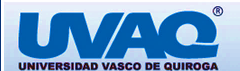 El periodo de préstamo es  7 días naturales y pueden disponer de 2 títulos.
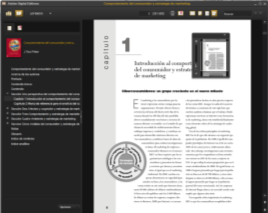 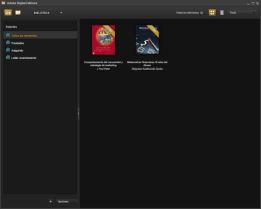 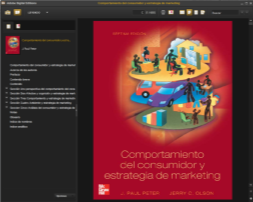 LIBRICENTRO
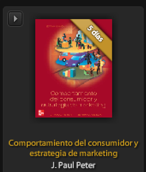 Para devolver  el libro de clic en la flecha que aparece en la esquina superior,  izquierda del libro
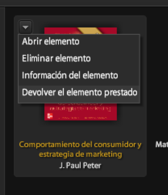 De la lista que aparece seleccione Devolver el 
elemento prestado
[Speaker Notes: El periodo de préstamo en Libricentro es de 7 días naturales y se pueden tener hasta 2 libros.
Si no se devuelve el libro en ese periodo de tiempo, el libro  se devolverá automáticamente.]
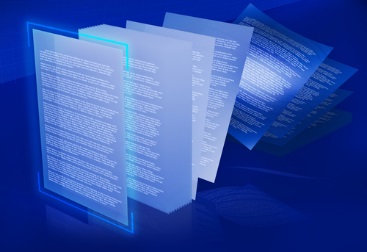 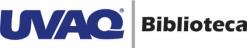 Biblioteca Digital
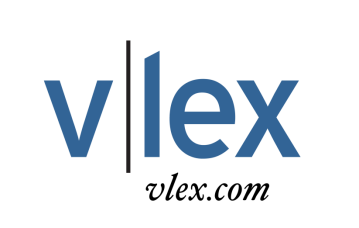 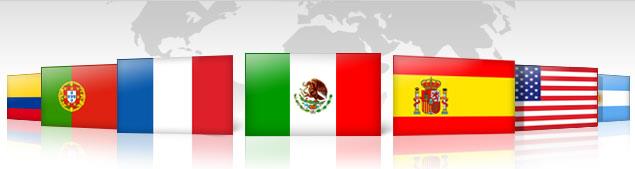 Base de Datos Jurídica
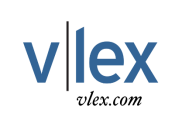 Base de datos que integra más de 50 millones de documentos a texto completo, en todas las áreas del derecho, finanzas, economía, administración, ciencia política, etc.

Incluye códigos y reglamentos, libros y revistas jurídicas, periódicos de editoriales de todo el mundo, así como información legislativa de fuentes oficiales de 128 países, incluyendo México.
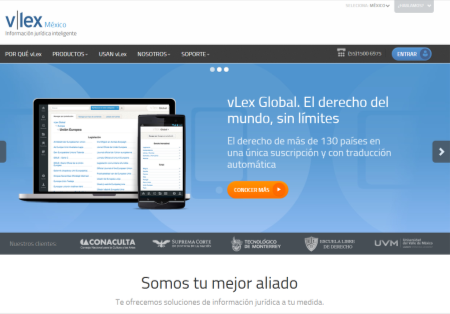 PANTALLA DE INICIO
[Speaker Notes: Vlex

Base de datos que integra más de 50 millones de documentos a texto completo, en todas las áreas del derecho, finanzas, economía, administración, ciencia política, etc.

Incluye códigos y reglamentos, libros y revistas jurídicas, periódicos de editoriales de todo el mundo, así como información legislativa de fuentes oficiales de 128 países, incluyendo México.]
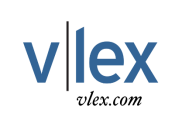 Como tramitar tu cuenta
Se asignara una cuenta por grupo
El representante del grupo deberá asistir a la biblioteca para solicitarla 
      (se requiere presentar tu credencial UVAQ)
Se asignara un nombre de usuario y una contraseña para ingresar a vlex
Con estos datos ya puedes tener acceso a vlex
http://vlex.com.mx/
[Speaker Notes: Para poder hacer uso de Vlex, debido a que las cuentas son limitadas

Se asignara una cuenta por grupo
El representante del grupo deberá asistir a la biblioteca para solicitarla 
          (se requiere presentar su credencial UVAQ, así como una cuenta de correo electronico)

          En la cuenta de correo recibirán los datos de la cuenta de acceso a Vlex.

Se asignara un nombre de usuario y una contraseña para ingresar a vlex
Con estos datos ya puedes tener acceso a vlex]
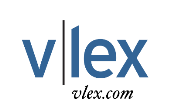 Primero E-mail
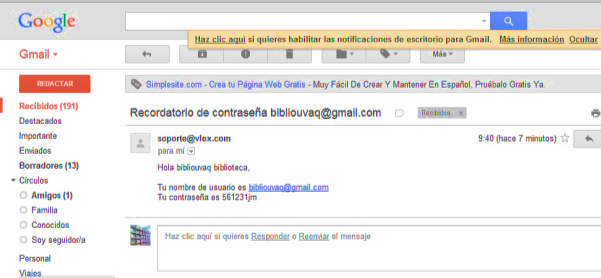 Como ingresar
http://vlex.com.mx/
xxxxxxxxxxx
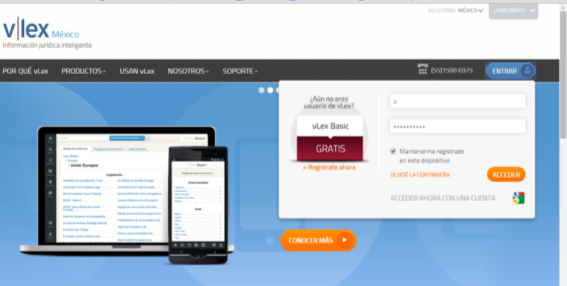 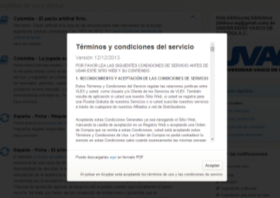 [Speaker Notes: Para ingresar a Vlex
Primero esperar a recibir el correo electrónico en donde aparecerá el nombre de usuario y una contraseña temporal

Una vez recibido el correo, ingresa a:

http://vlex.com.mx/

Y acepta los términos y condiciones]
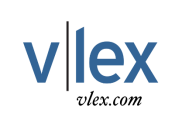 Pantalla de usuario
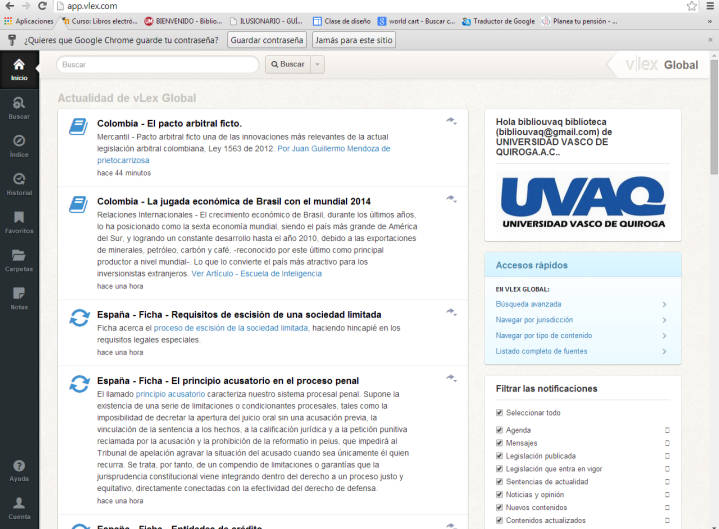 Menú lateral
[Speaker Notes: Pantalla de usuario]
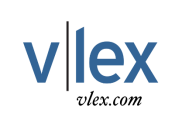 Cambio de contraseña
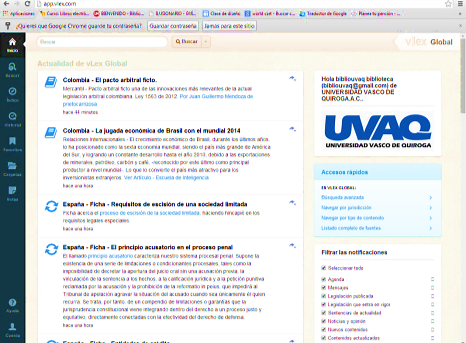 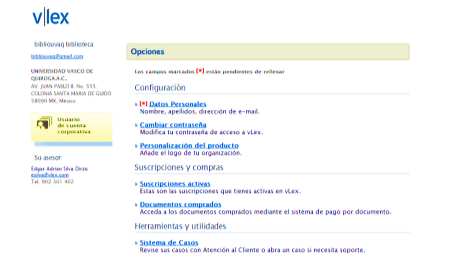 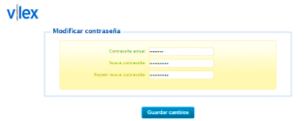 [Speaker Notes: La primera vez que se ingresa a Vlex, se debe cambiar
La contraseña, para hacerlo:

De clic en el menu lateral en “Cuenta”

De la pantalla que aparece, de clic en “Cambiar contraseña”

Aparecerá otra ventana, ahí personalice su contraseña, en el entendido de que es para todo el grupo]
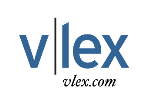 Elegir País
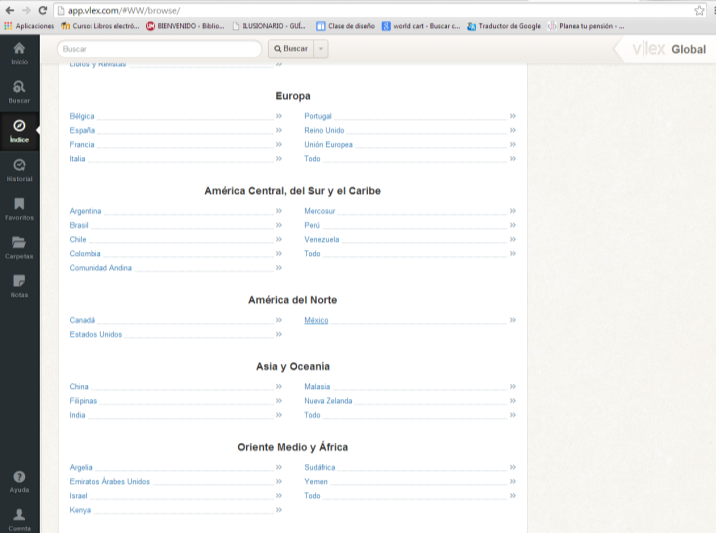 [Speaker Notes: Para iniciar su búsqueda, preferentemente seleccione su país,
En el menú lateral, seleccione “Indice”,

Después en  América Latina, seleccione México]
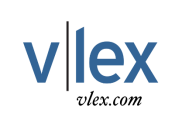 Búsqueda simple
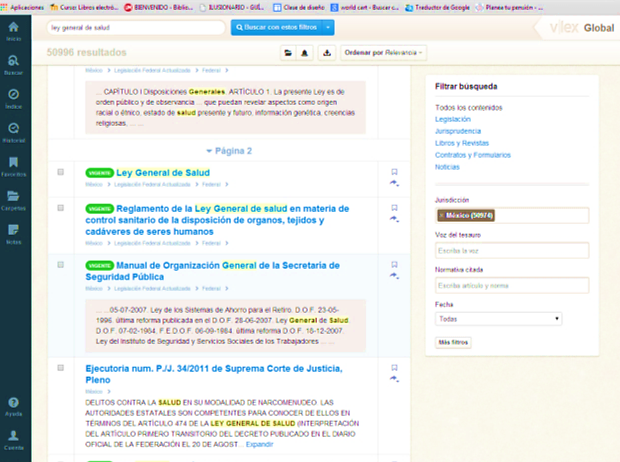 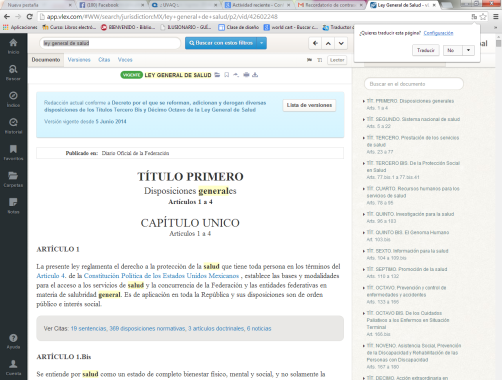 [Speaker Notes: Vlex puede hacer búsqueda simple o búsqueda avanzada,

Para la búsqueda simple solo escriba el término de búsqueda y de clic en “buscar en estos…”

Aparecerán automáticamente en la parte de abajo los resultados de la búsqueda]
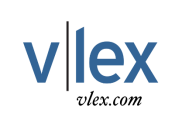 Búsqueda avanzada
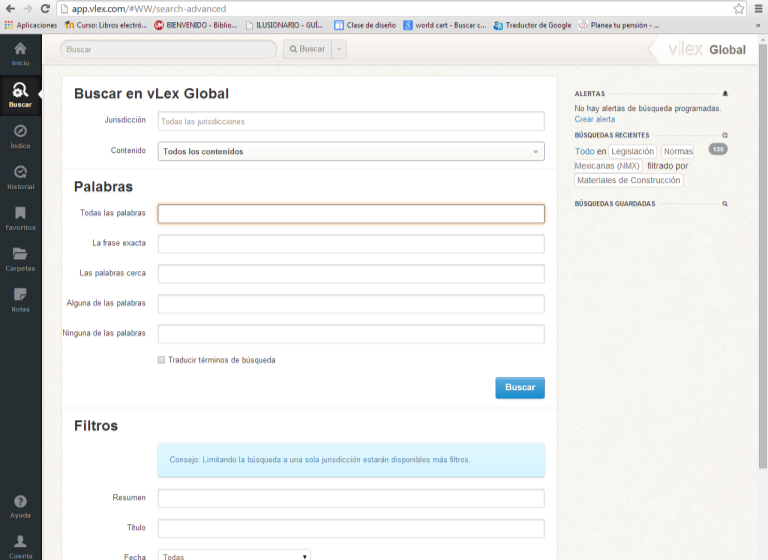 [Speaker Notes: Para la búsqueda avanzada en Vlex, 
De clic en el menú lateral en buscar
Puede buscar por palabras y filtros]
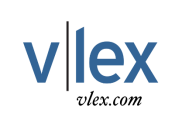 Búsqueda avanzada
- Libros -
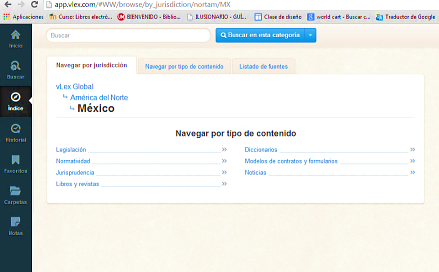 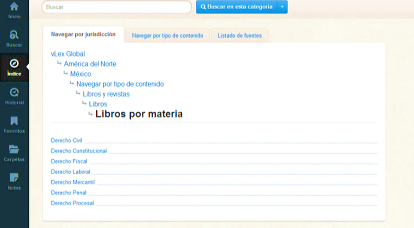 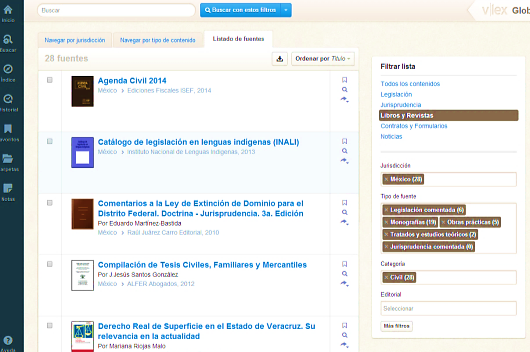 [Speaker Notes: Ejemplo para buscar libros]
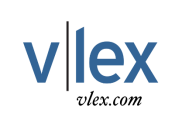 Búsqueda avanzada
- Libros -
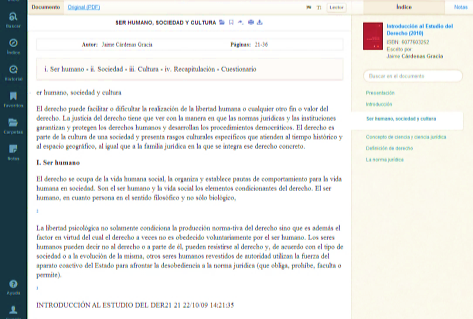 Índice
Opciones de descarga
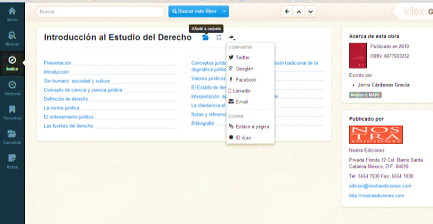 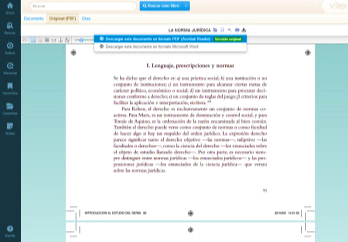 [Speaker Notes: Así aparece la búsqueda de un libro

En la parte superior derecha muestra el indice]
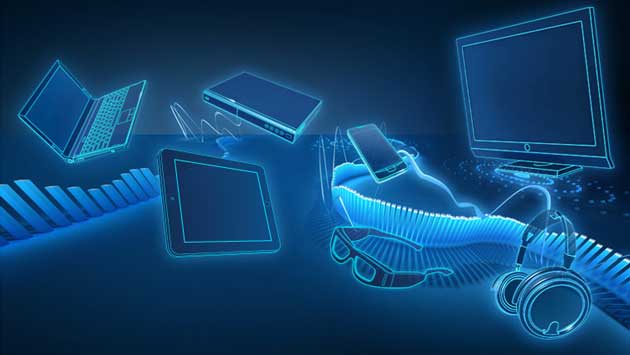 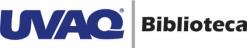 Biblioteca Digital
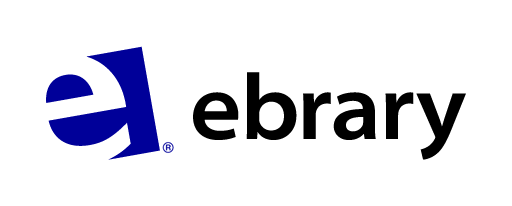 [Speaker Notes: Curso de inducción de las Bibliotecas del Campus Santa María]
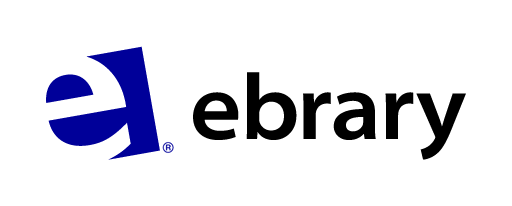 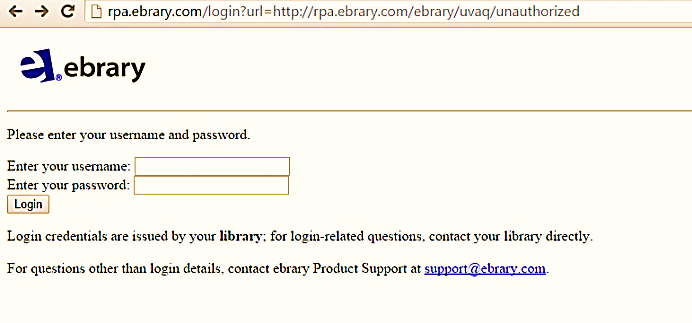 Esta formada por el acervo digital (e-books) de la bibliografía básica de los planes y programas de estudio en su modalidad abierta y a distancia y se están incorporando textos de todas las carreras que tienen mayor demanda en la biblioteca.
[Speaker Notes: Ebrary - Esta formada por el acervo digital (e-books) de la bibliografía básica de los planes y programas de estudio en su modalidad abierta y a distancia y se están incorporando textos de todas las carreras que tienen mayor demanda en la biblioteca.]
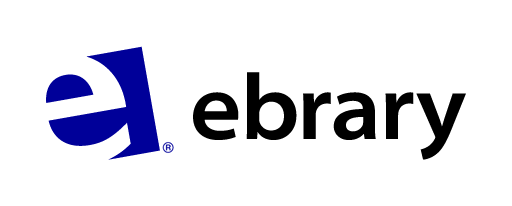 Como ingresar
site.ebrary.com/lib/uvaq
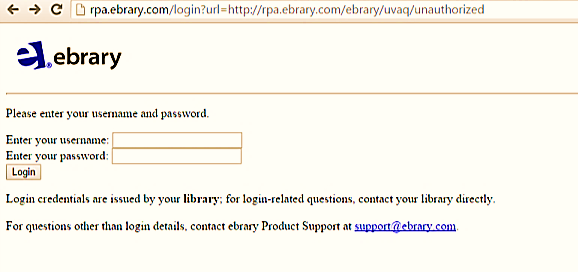 En  los campos de username y password
Ingrese su número de cuenta y contraseña
[Speaker Notes: Para ingresar a ebrary

site.ebrary.com/lib/uvaq

En  los campos de username y password

Ingrese su número de cuenta y contraseña]
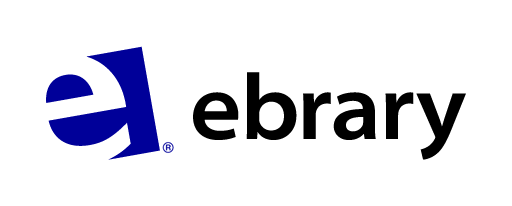 Como tramitar tu cuenta
Asistir a la biblioteca para solicitarla 
      (se requiere presentar tu credencial UVAQ)
Se te asignara un nombre de usuario y una contraseña para ingresar a ebrary
Con estos datos ya puedes tener acceso a ebrary
site.ebrary.com/lib/uvaq
[Speaker Notes: Para tramitar su cuenta en ebrary:
Asistir a la biblioteca para solicitarla 
         (se requiere presentar tu credencial UVAQ, así como una cuenta personal de correo electrónico)
Se te asignara un nombre de usuario y una contraseña para ingresar a ebrary
Con estos datos ya puedes tener acceso a ebrary]
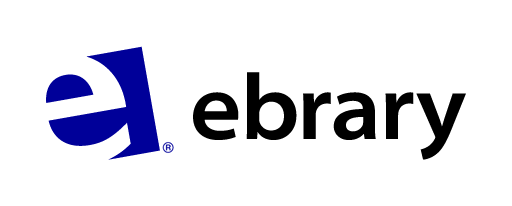 Pantalla de inicio
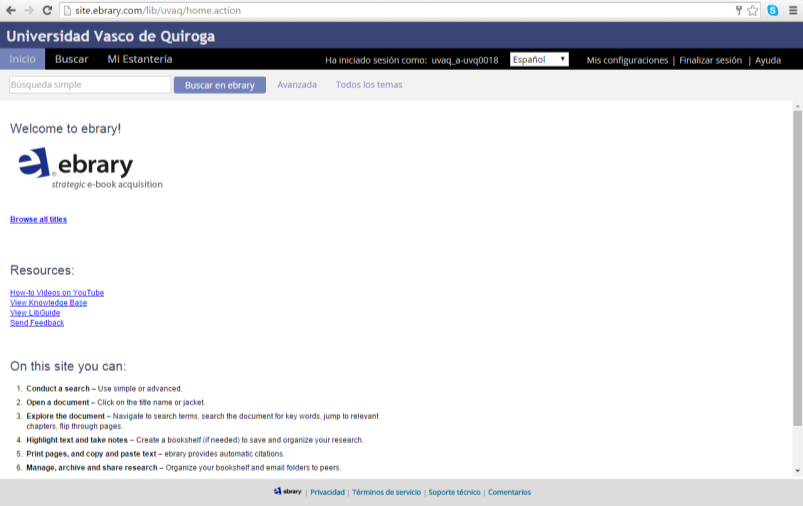 Para obtener ayuda sobre
 E-libro
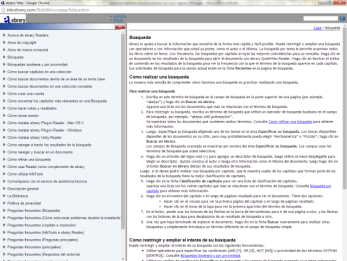 [Speaker Notes: Ebrary utiliza la misma platafoma que E-libro
Excepto la forma de acceso (usuario y contraseña)]
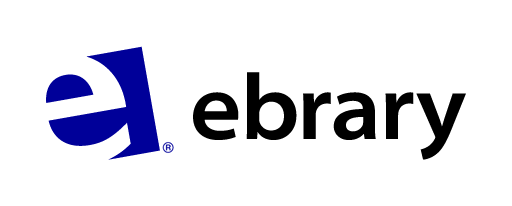 Tipos de búsquedas
Búsqueda simple
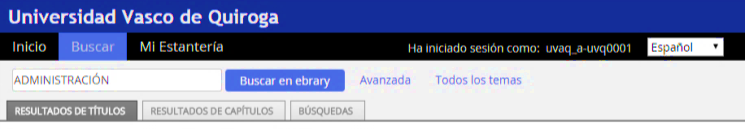 Búsqueda avanzada
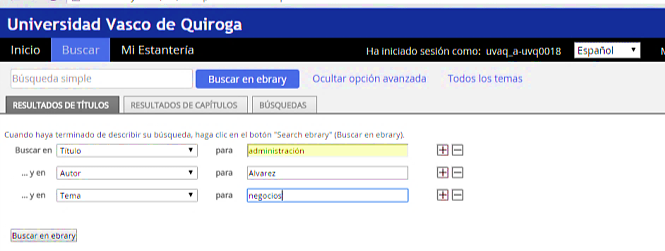 [Speaker Notes: La busqueda simple y avanzada son igual que en E-libro]
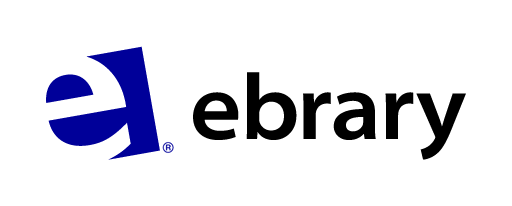 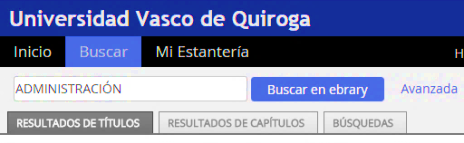 Búsqueda simple
Resultado de la Búsqueda simple
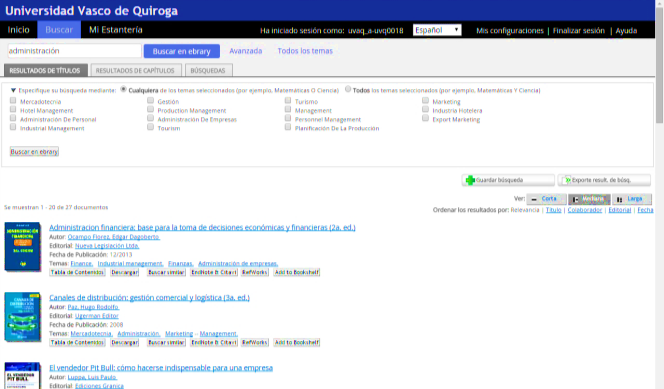 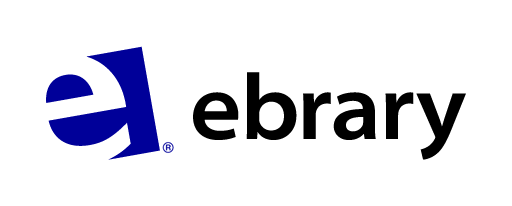 Búsqueda avanzada
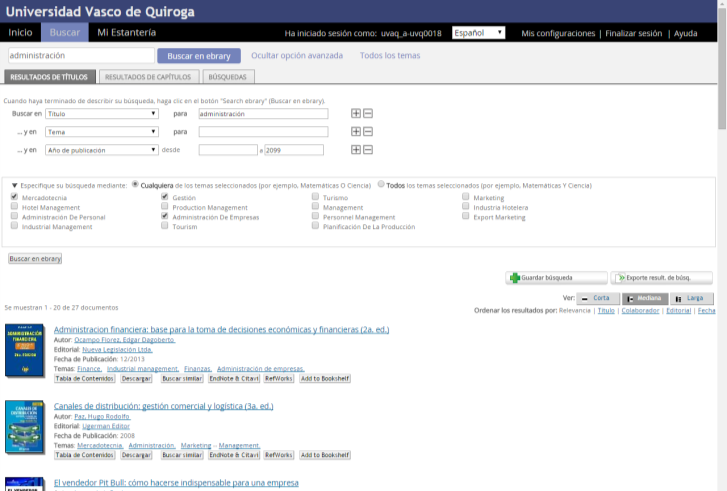 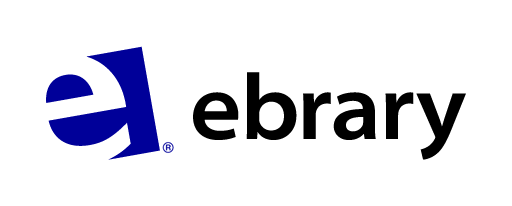 Ficha del libro
Portada del libro
Titulo del libro
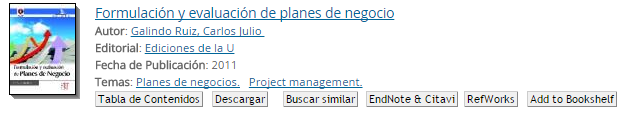 Ficha bibliográfica
Enlace directo a los temas del libro
Expande la tabla de contenido del libro
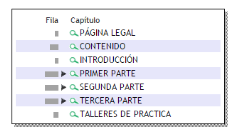 [Speaker Notes: La ficha del libro se muestra igual que en E-libro]
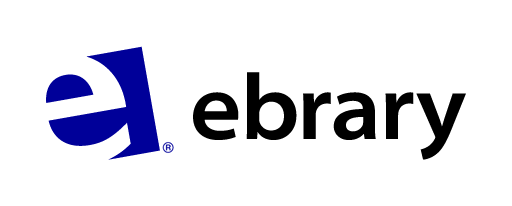 Pantalla del libro
Configuración
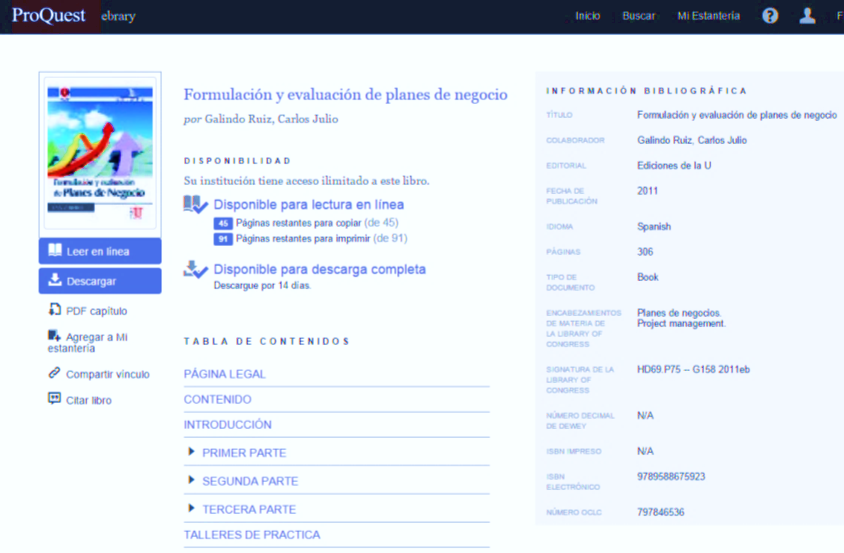 Información de disponibilidad
Descarga completa o por capítulos
[Speaker Notes: Pantalla del libro]
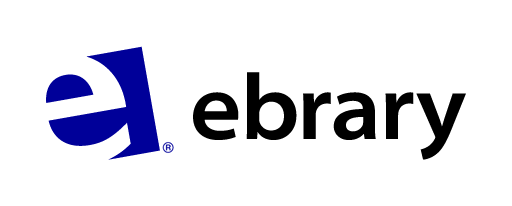 Menú lateral
Detalles del libro
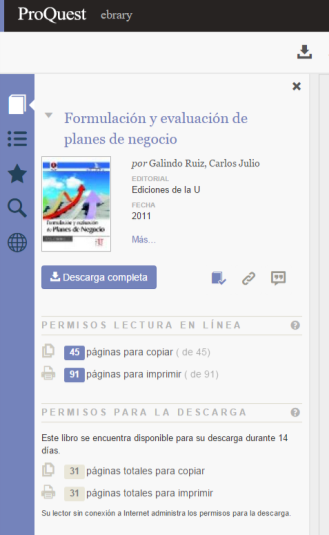 Tabla de contenido
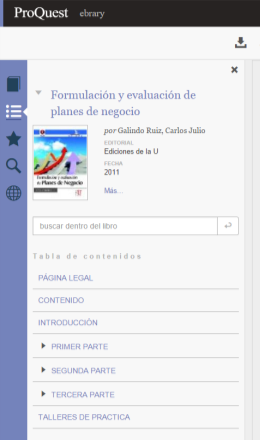 Anotaciones
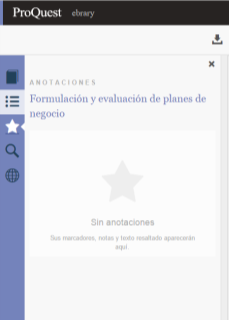 Búsqueda
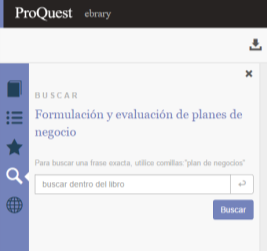 [Speaker Notes: Igual que en e-libro



En Ebrary
Las opciones del menú lateral son:

Detalles del libro, muestra el titulo, autor, editorial y fecha. Además botones para descarga completa, citar, etc. 
     También muestra cuantas páginas se pueden copiar e imprimir.
Tabla de contenido muestra el índice del libro, con hipervínculos para pasar directamente a un capitulo
Anotaciones, aquí aparecen todas las anotaciones hechas por el lector.
Búsqueda, permite buscar en el contenido del libro.]
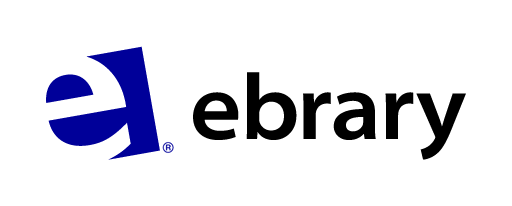 Leer en línea
Marcar página
Descarga libro capitulo PDF
Citar
Compartir enlace
Descarga libro completo
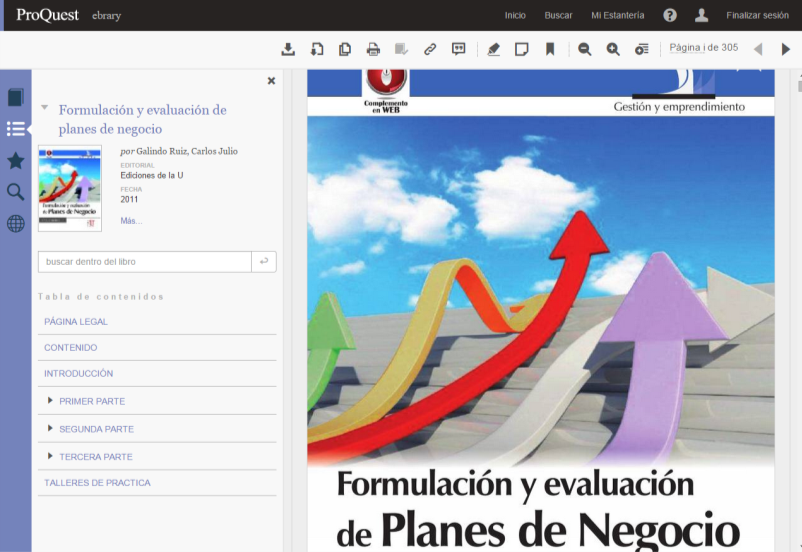 Opciones de zoom
Avanzar/
retroceder
Crear notas
Copia
Añadir a estantería
Resaltar texto
Imprimir
Ir a página
Buscar contenido
Índice general
[Speaker Notes: Igual que en e-libro

En Ebrary -En la  pantalla de lectura de E-libro, en la parte superior aparece una barra de opciones que permiten:

Descargar el libro completo
Descargar capitulo del libro en PDF
Copiar
Imprimir
Añadir a la estanteria
Compartir enlace
Citar
Resaltar texto
Crear notas
Marcar página
Zoom
Ir a página
Avanzar y retroceder]
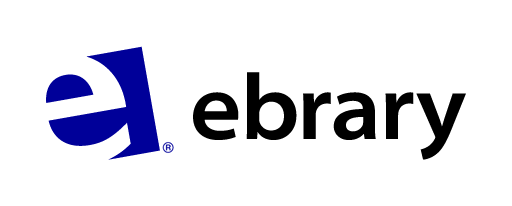 Citar libro
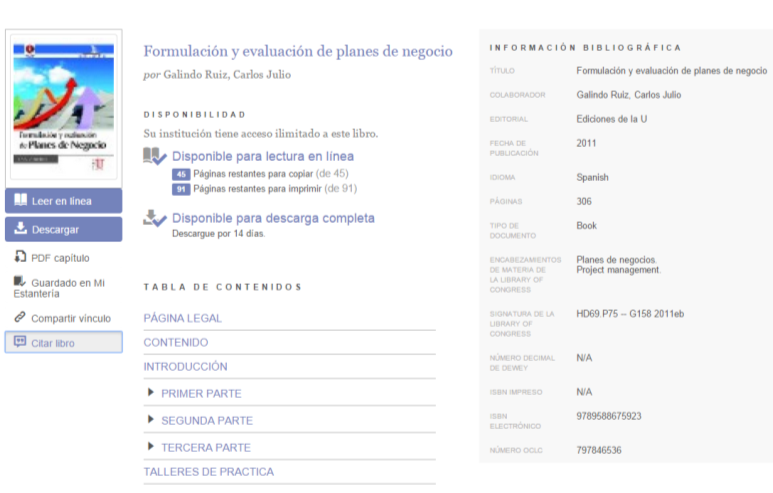 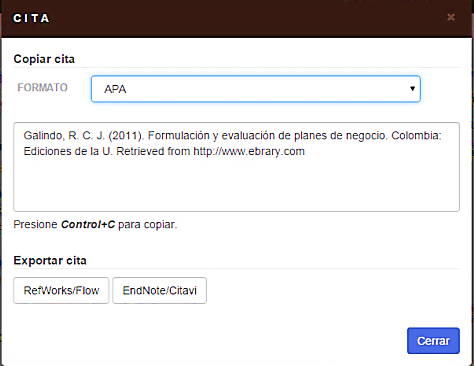 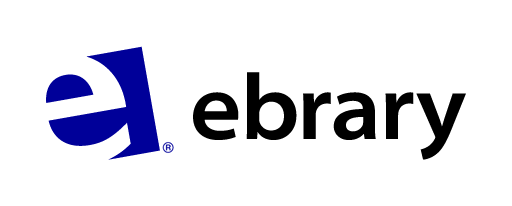 Estantería Personal
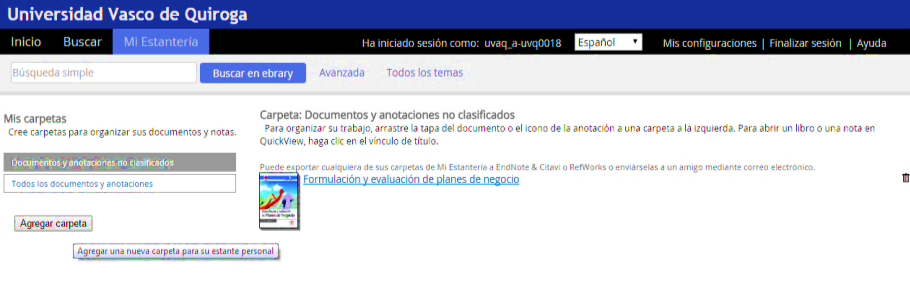 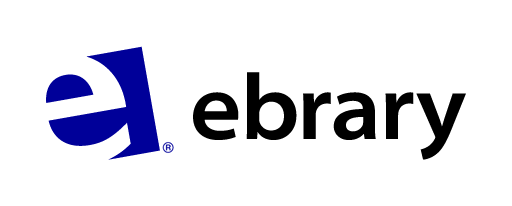 Descargar un libro
Paso 1
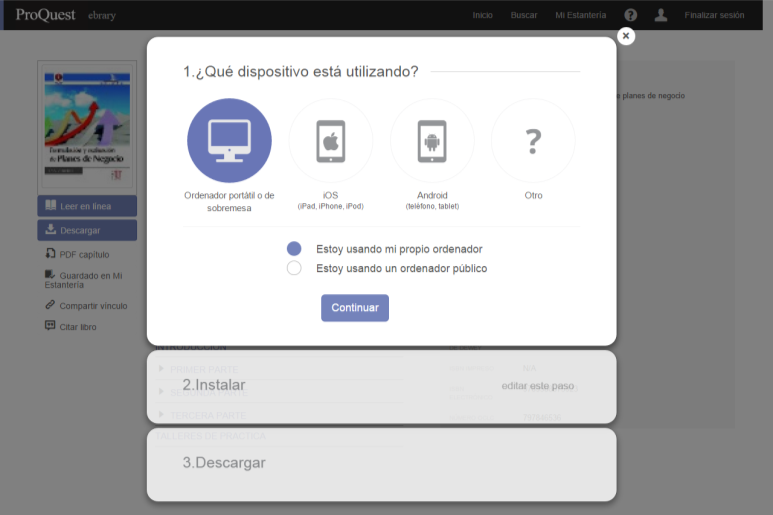 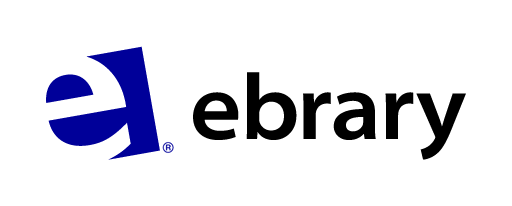 Descargar un libro
Paso 2
Descarga a tu tablet o celular
Descarga a tu computadora
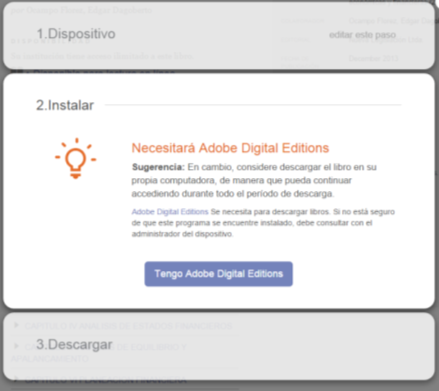 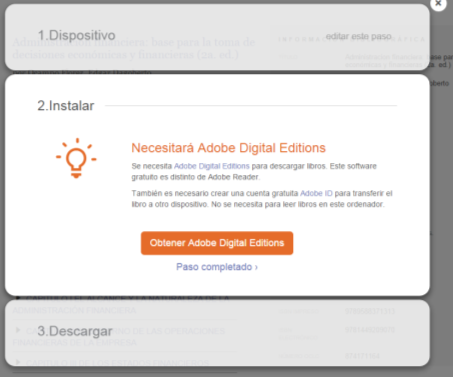 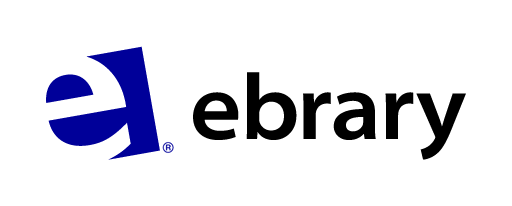 Descargar un libro
Paso 3
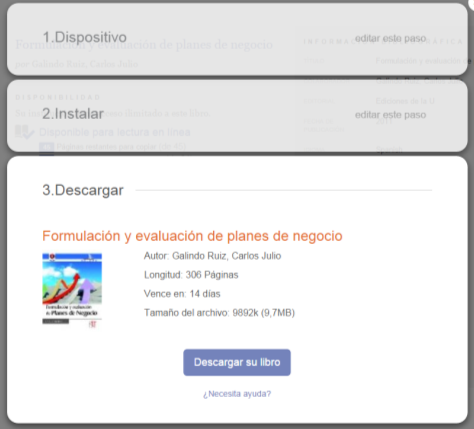 Se descargará automáticamente a su computadora. 
Aparecerá en la barra inferior del navegador, con la extensión .acsm
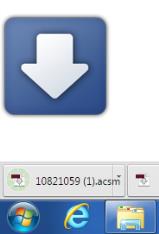 Se abrirá automáticamente el Adobe Digital Editions, mostrándole los libros que tiene prestados, después de clic sobre el libro y disfrútelo. (La primera vez que realice este proceso Adobe le pedirá que llene un formulario con sus datos personales para obtener su ID de Adobe, esto se realiza solo una vez).
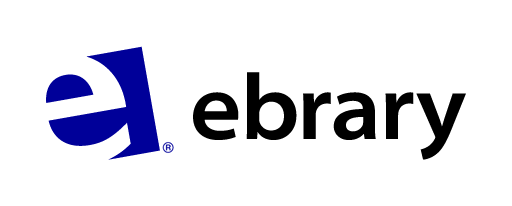 Procedimiento de descarga de un libro electrónico
El periodo de préstamo es  7 días naturales y pueden disponer de 1 título.
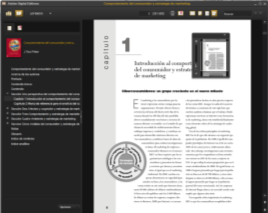 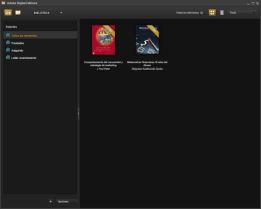 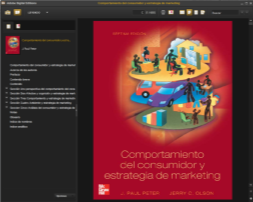 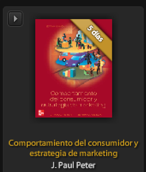 Para devolver  el libro de clic en la flecha que aparece en la esquina superior,  izquierda del libro
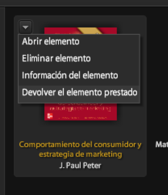 De la lista que aparece seleccione Devolver el 
elemento prestado
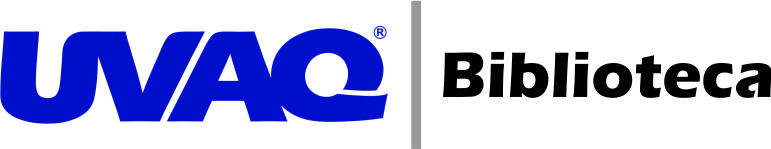 SI TIENES DUDAS SOBRE COMO ACCEDER A LOS SERVICIOS DE BIBLIOTECA, ACUDE A CUALQUIERA DE NUESTRAS BIBLIOTECAS Y LA PERSONA QUE ATIENDE EN TURNO PODRÁ ASESORARTE, O BIEN CON EL COORDINADOR DE TU CAMPUS.

bibliouvaq@gmail.com
[Speaker Notes: Si tienes dudas sobre como acceder a los servivcios de cualquiera de nuestras bibliotecas, visítanos y pregunta a cualquiera de las personas que atienden.

Si necesitas ayuda sobre el uso de la Digital UVAQ, acude a quiera de las bibliotecas y la persona que atiende en turno podrá asesorarte o, envíanos un correo a cualquiera de las siguientes cuentas:

jmflores@uvaq.edu.mx

magovillanueva@uvaq.edu.mx]